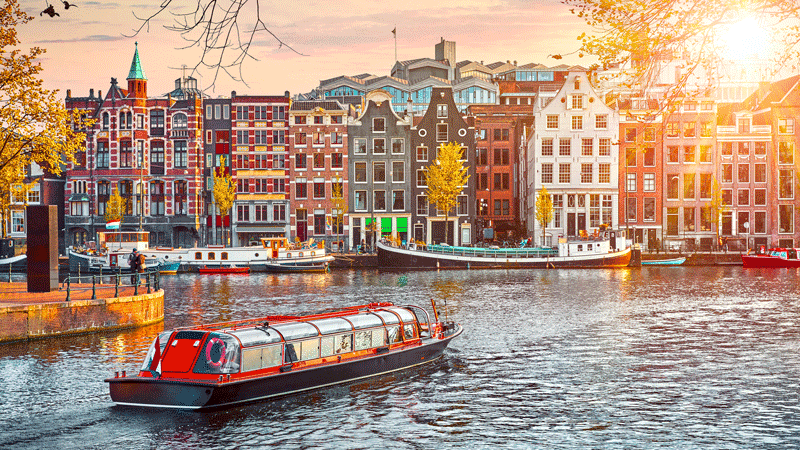 Porte aperte sulle Terre Basse
QUALCHE ASSOCIAZIONE MENTALE...?
SIMBOLI CULTURALI
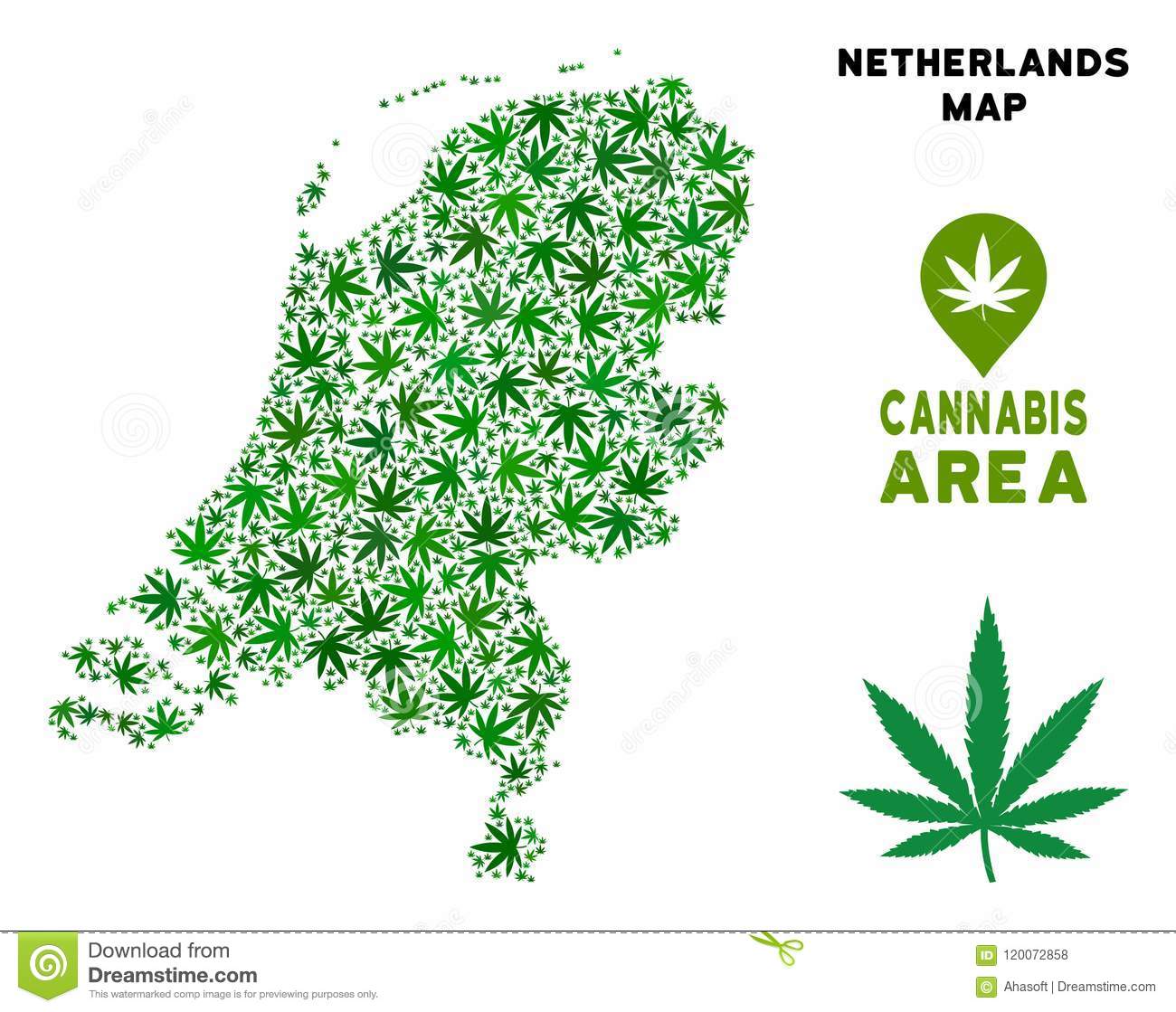 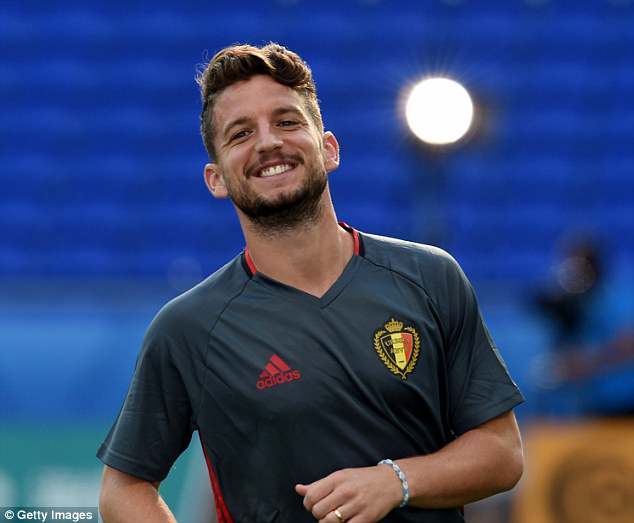 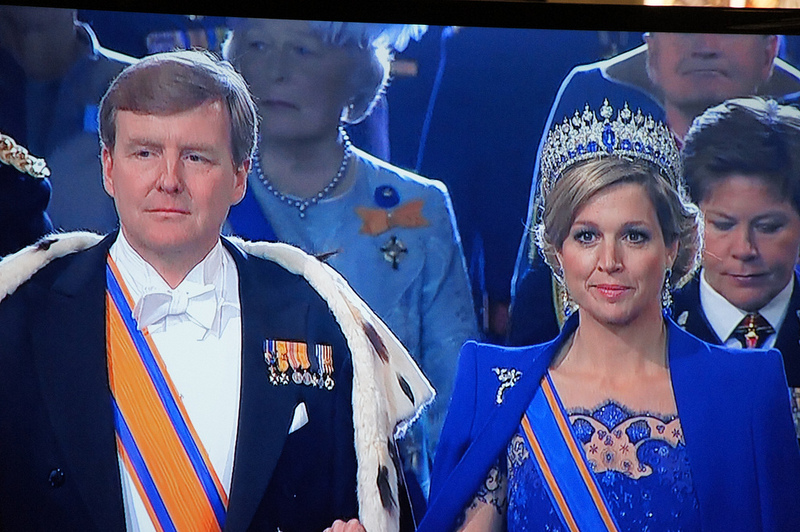 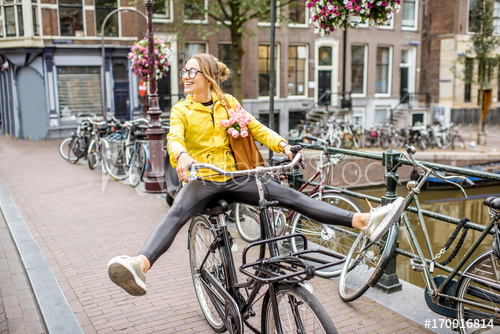 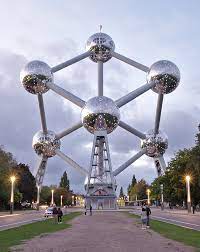 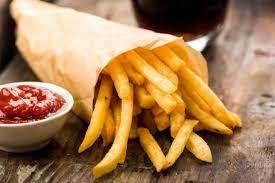 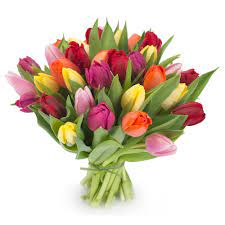 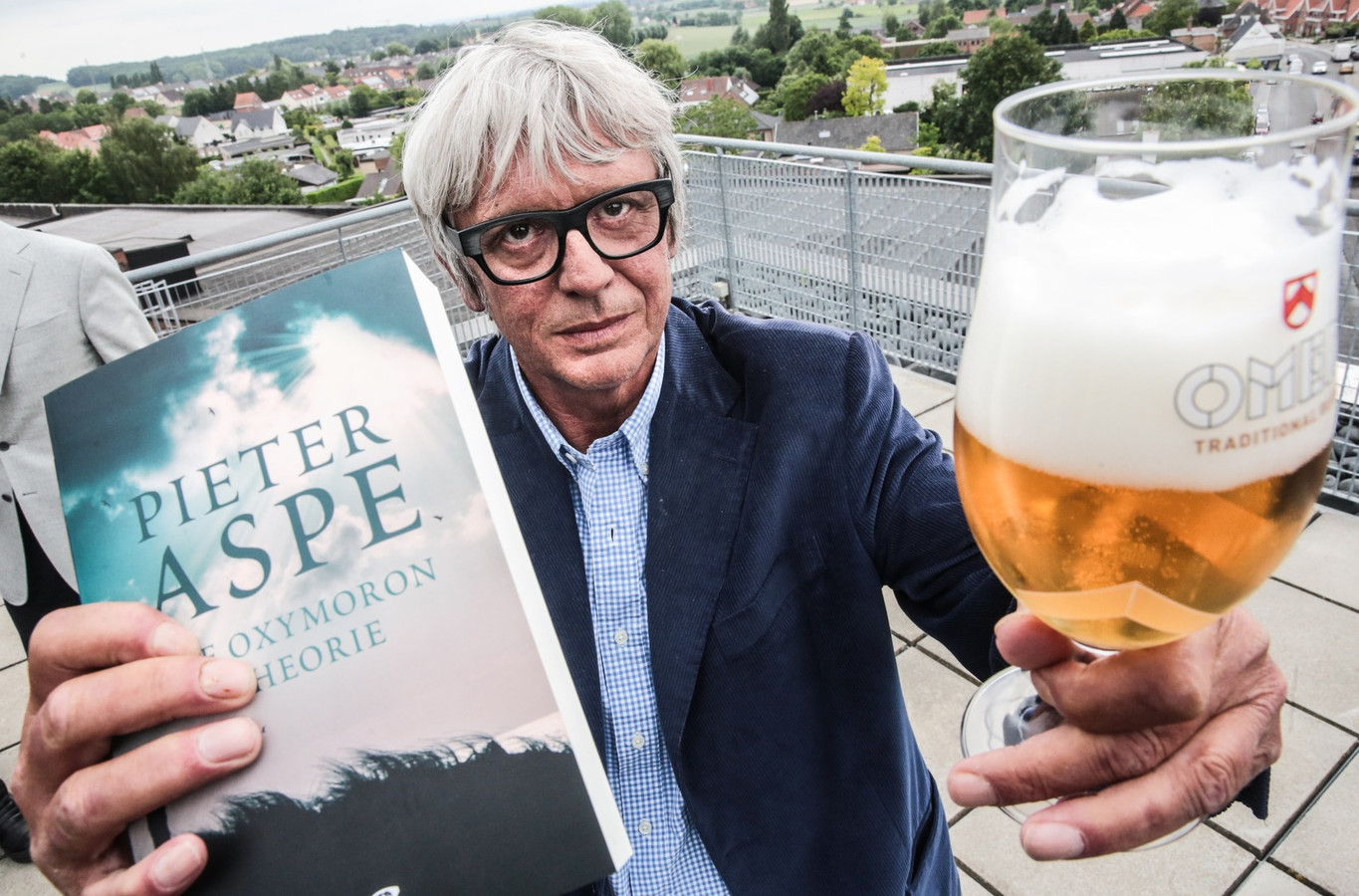 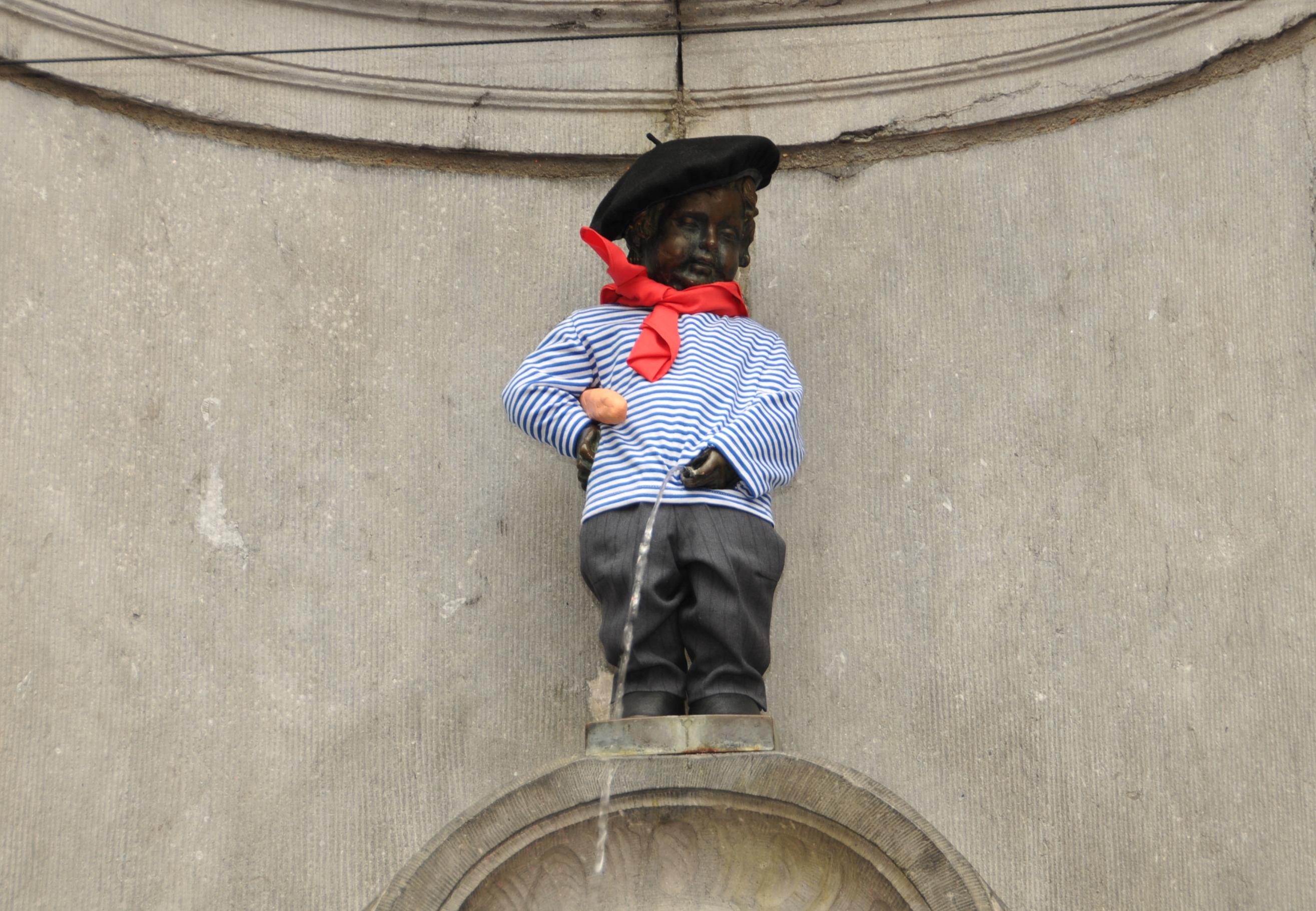 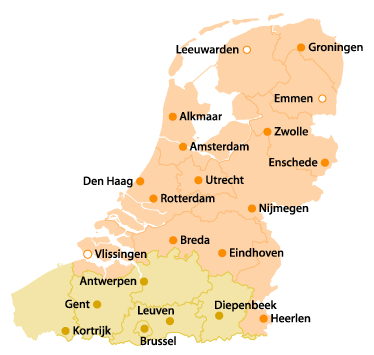 Cosa sono le Terre Basse?
Neerlandese, olandese, fiammingo?
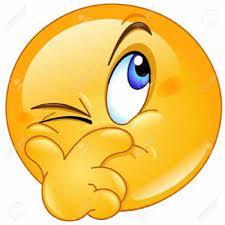 Neerlandese: lingua del gruppo germanico occidentale cui appartengono rispettivamente l’olandese e il fiammingo
Olandese: lingua germanica del ramo occidentale parlata in Olanda
Fiammingo: Gruppo di dialetti neerlandesi parlati nelle Fiandre, praticamente allineati come espressione letteraria alla lingua olandese, rispetto alla quale tuttavia risentono maggiormente del francese per quanto riguarda la sintassi, meno per quanto riguarda il lessico.
In fondo al mar...
KIKKERLAND!!
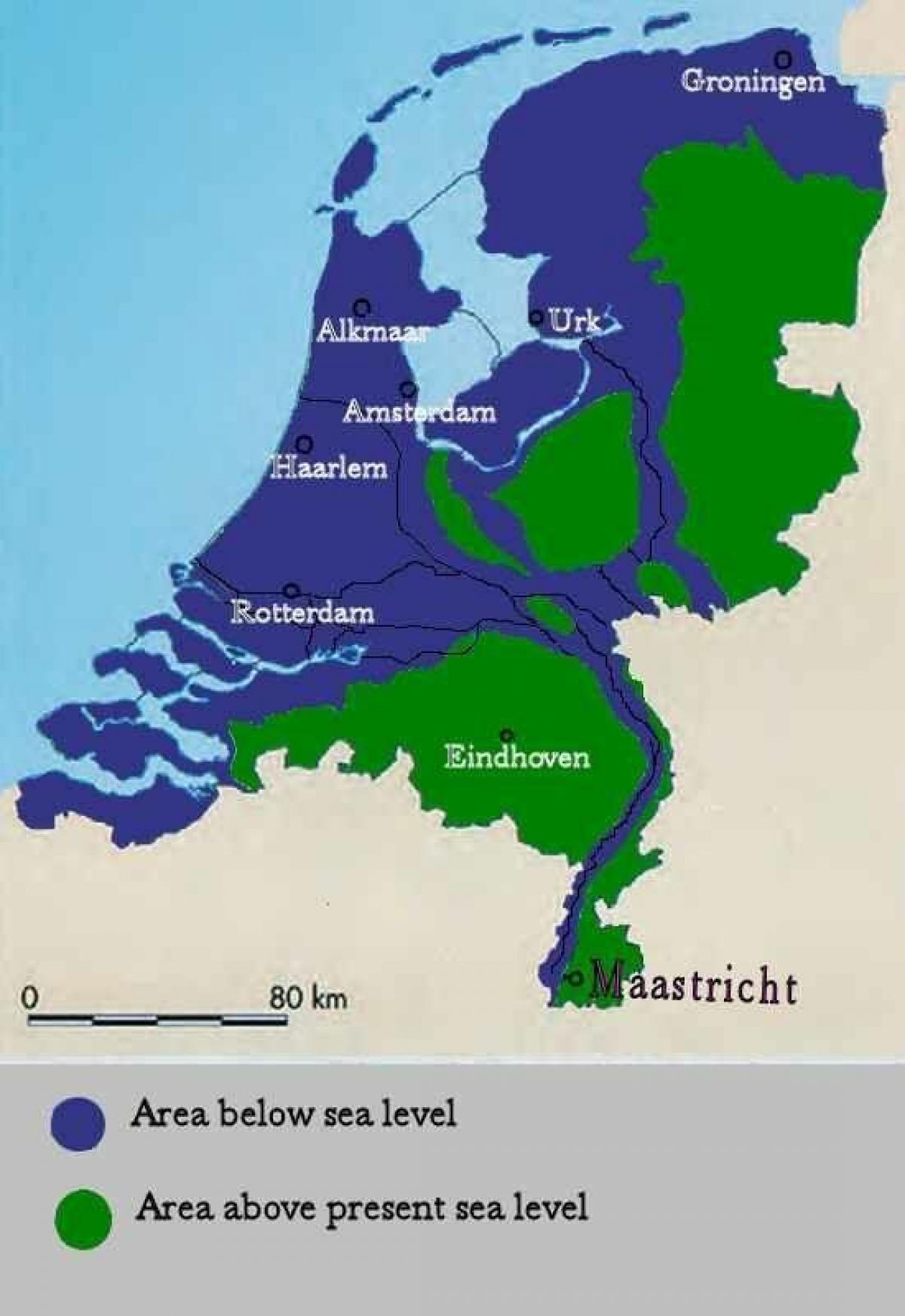 Reno 
Mosa 
Schelda
PICCOLO PAESE, GRANDI RECORD
6.2 miliardi di euro all'anno
1. Rotterdam
2. Anversa
3. Amburgo
4. Novorossiysk
5. Amsterdam
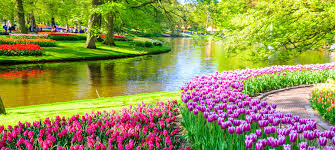 Secondo paese al mondo per la promozione culturale
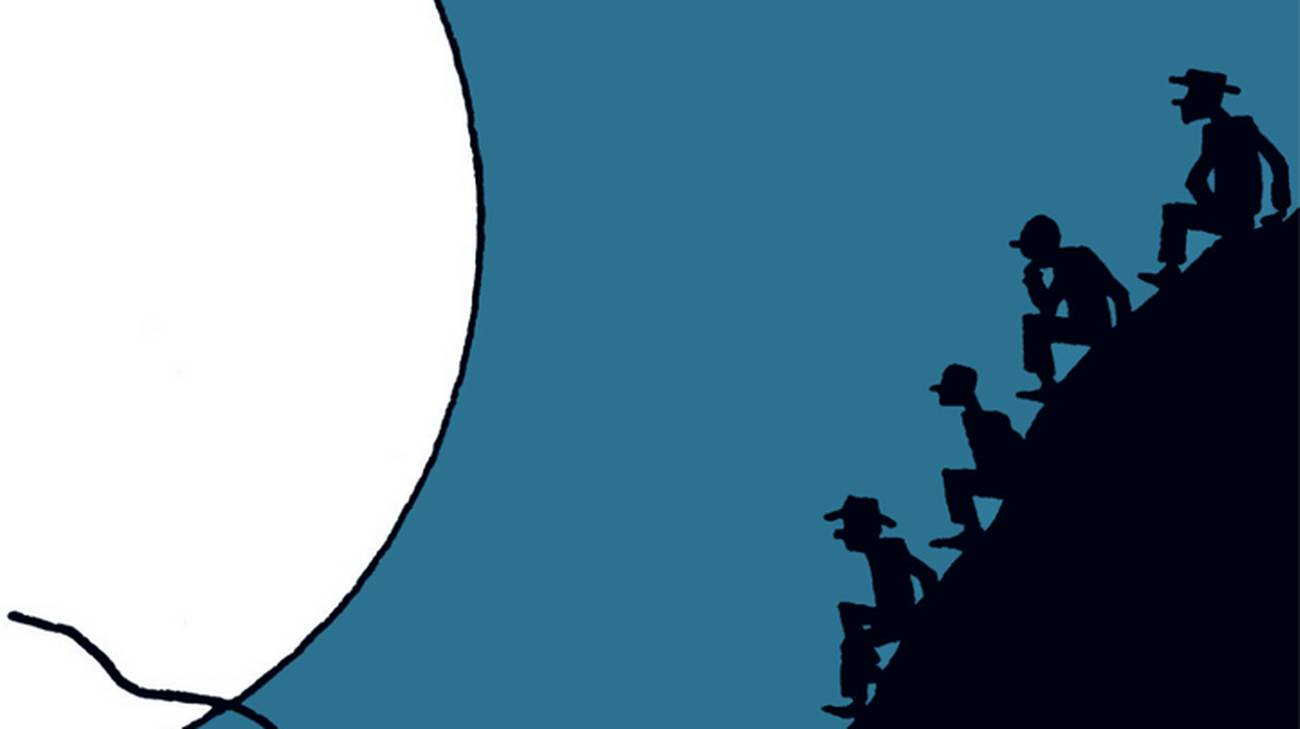 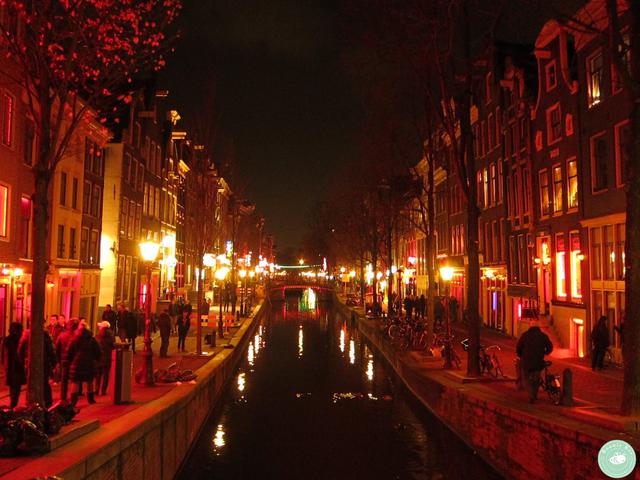 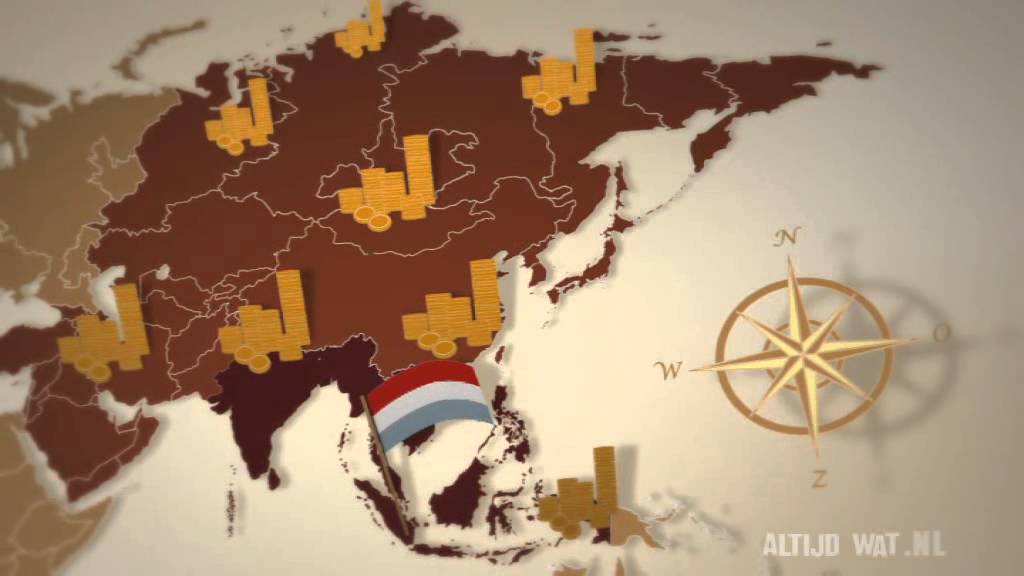 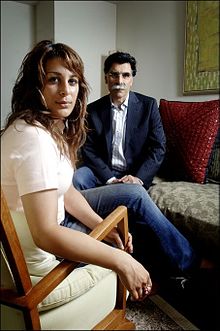 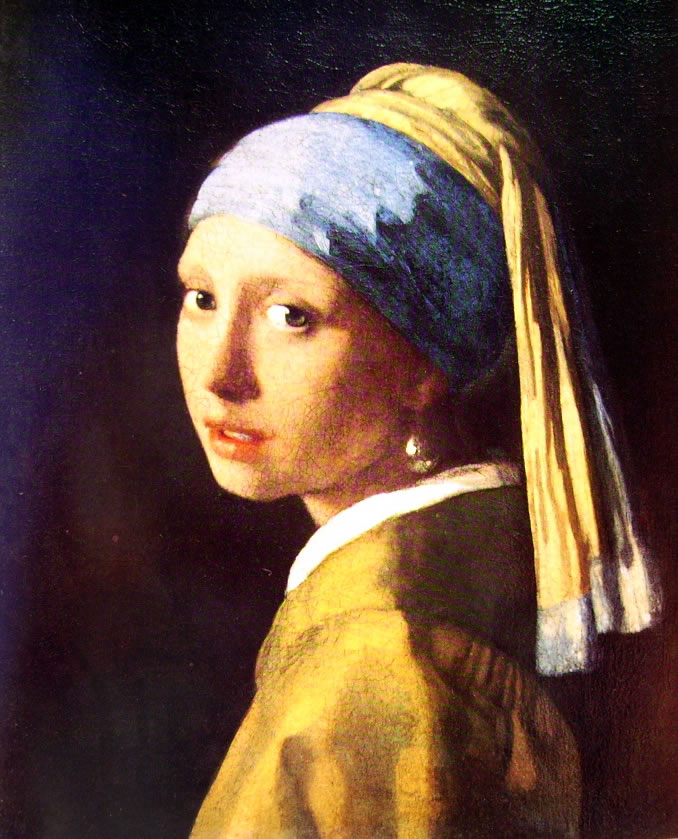 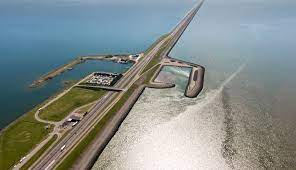 CORSO DI CULTURA E LETTERATURA
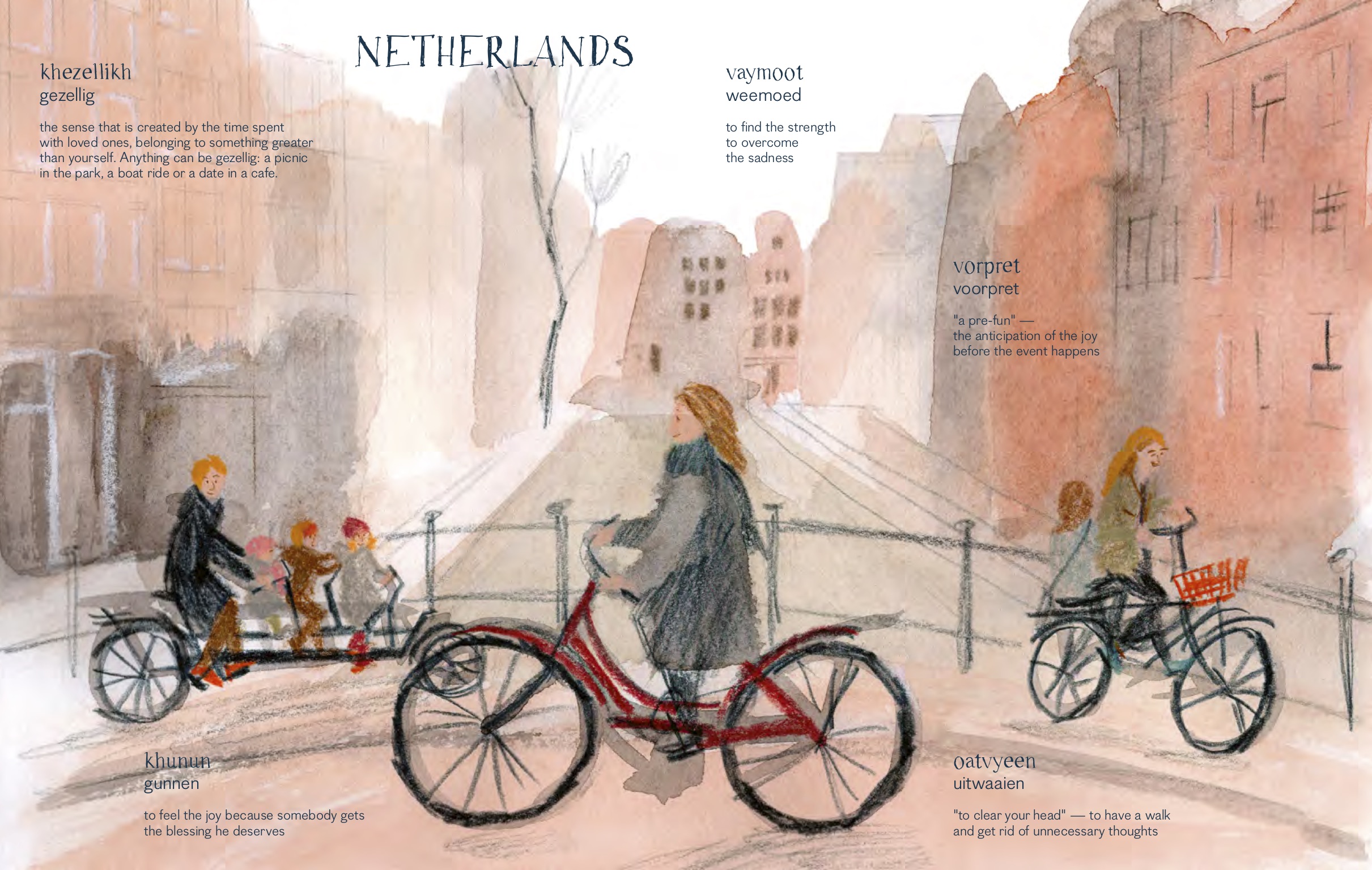 La lingua neerlandese
Neerlandese =  olandese (Paesi Bassi) + fiammingo (Fiandre, Belgio)

24 milioni di parlanti
17 nei Paesi Bassi 
6,5 milioni nelle Fiandre
circa 500.000 Suriname
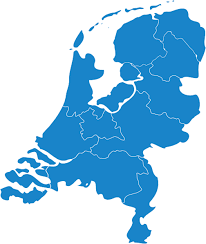 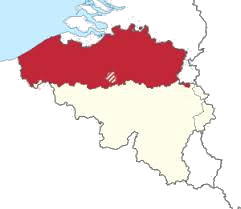 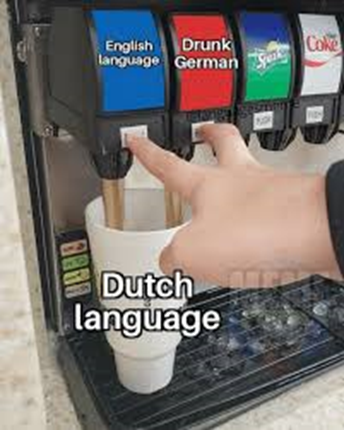 Lingua e cultura molto INFORMALI
Elevata presenza di diminutivi, di espressioni idiomatiche e di composti
Lingua germanica tra inglese e tedesco. Porte spalancate per le lingue scandinave
TEKSTBOEKEN
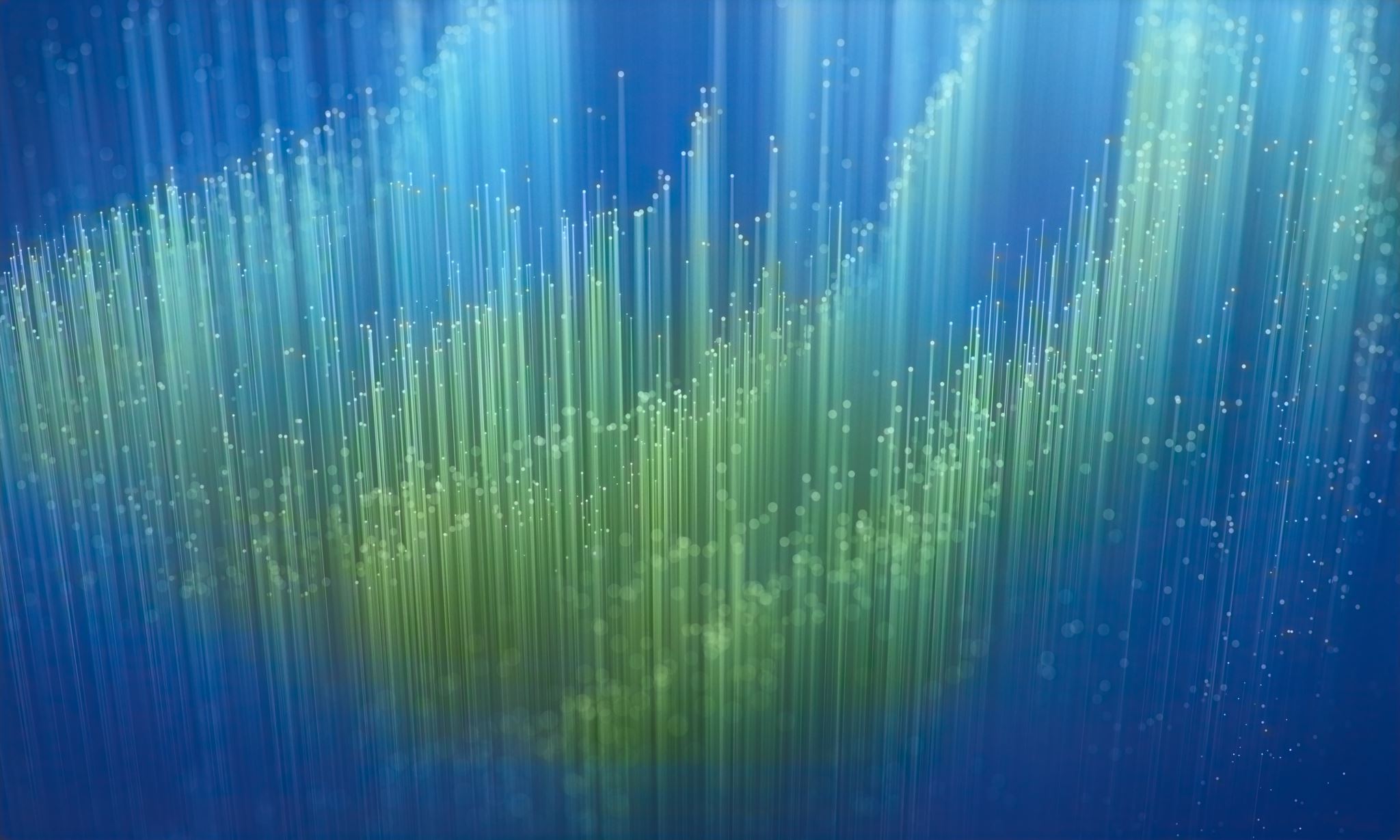 EXAMEN
Modulo di lingua
2 prove scritte (dicembre/gennaio – fine aprile)
1 prova orale (in neerlandese, con presentazione portfolio)

Modulo di traduzione
2 prove scritte?
Come inglese: morfologia ridotta
(senza casi, coniugazione verbale relativamente semplificata)

Come tedesco: 
Sintassi: ordine delle parole, elementi separabili
Lessico: composti

KNELPUNTEN
Ordine delle parole 
Pronuncia:
- qualche suono difficile ma gestibile.
- attenzione al sistema vocalico!
Elementi separabili
Lingua germanica occidentale. Tra inglese e tedesco
DIMINUTIVI
biertje, wijntje
glaasje melk met koekjes
2 uurtjes studie en dan wedstrijdje kijken
Nijntje
Suske en Wiske
Kuifje
appel – boom > appelboom
rood – vuur > vuurrood

Da trasparente a opaco: 
neppil 
voorleesmoeder, zakjapanner
spijbelen > spijbelbus, spijbelteam
 
Composti con significato socioculturale:
grachtengordel, Oranjefamilie
COMPOSTI
schaamte
> coronaschaamte, hoestschaamte, Amazonschaamte, woonschaamte

mondkapje (mondmasker) > mondmaskerplicht, mondmaskeroorlog
 
balkon > balkonbezoek
quarantainecalorieën

raambezoek: voor baby’s en oma’s
knuffelcontact
Coronawoorden
WAT HERKEN JE?
L’olandese, per via delle colonie e per la sua grande tradizione commerciale, è abituato a dialogare con molte altre lingue. E’ pertanto una lingua aperta a influssi stranieri. Si è imbottita di anglicismi e francesismi.

bureau, cadeau, perron…
organiseren, mediteren, regreen…
lijn, station, situatie, garage, economie ..
negatief, positief, hypocriet, arrogant…
Doppia matrice
bricolage
jong
jongen
jonger
jongeren
jongerentaal
hangjongeren
Welke gaat waar?
wit     		geel
licht		blij 
hoog		brood	
dol		gaaf
vet		bouw
KLIMAATWOORDEN
klimaat     	brand
bos		berg
hitte		praatje	
plastic	activist
weer 		golf
GROETEN
hallo
hoi
goedemorgen
goedemiddag
OEFENEN
OEFENEN
gat
hart
bal
tas
kat
schot
schroef
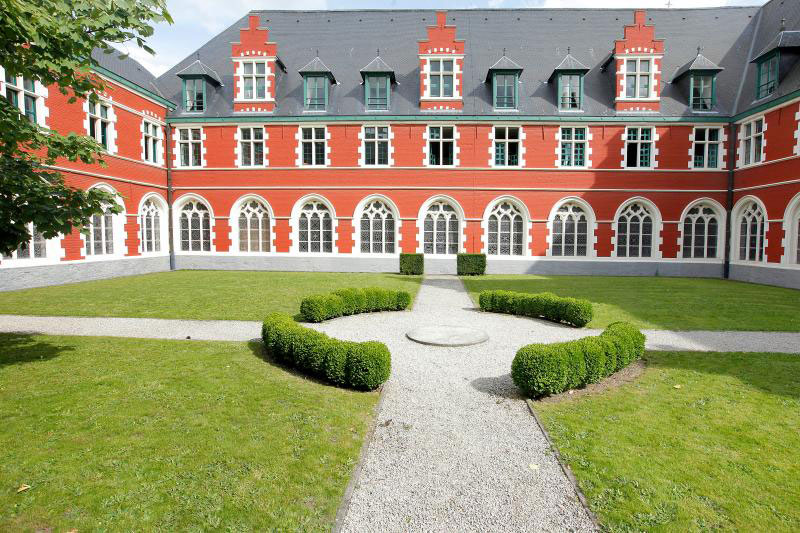 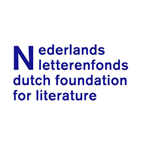 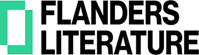 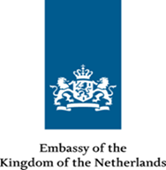 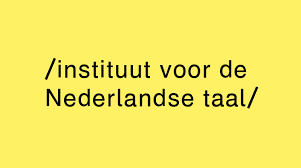 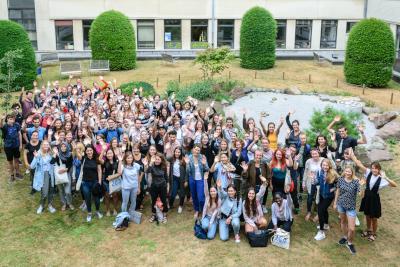 LE NOSTRE COLLABORAZIONI
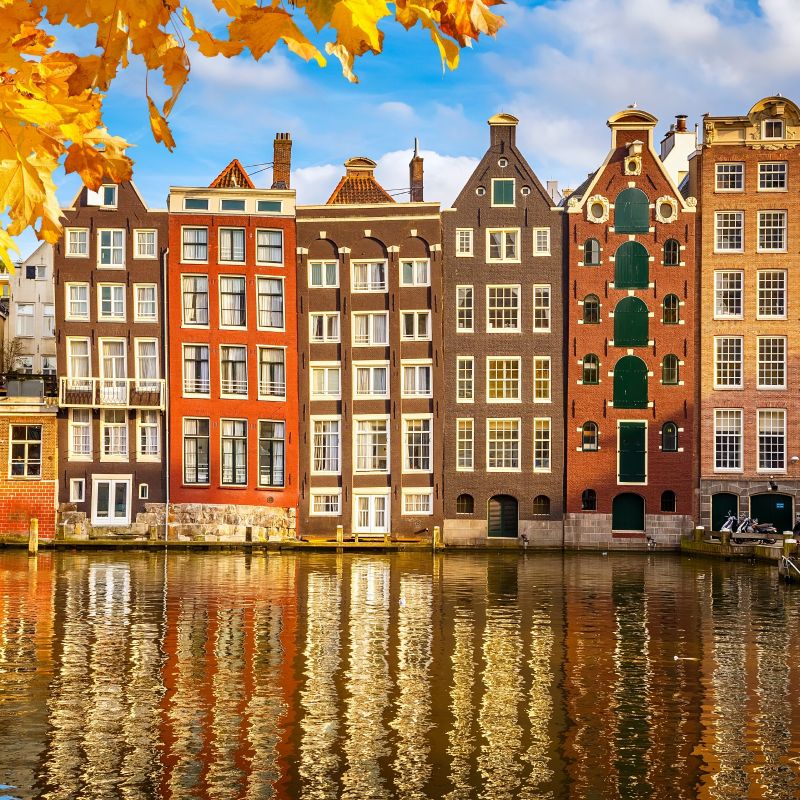 Tot de volgende week!